推优入党
推优入党
推优入党
推优入党
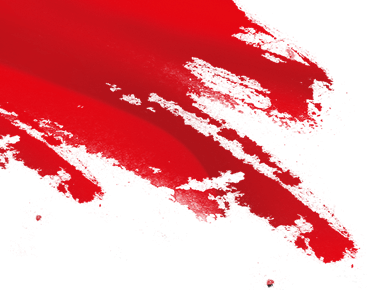 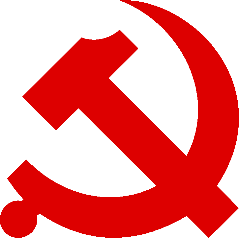 党在我心中
中国共产党入党申请报告
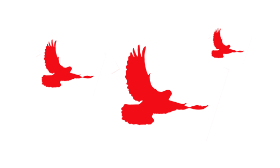 application report of the communist party of china for joining the party report of the communist party of china
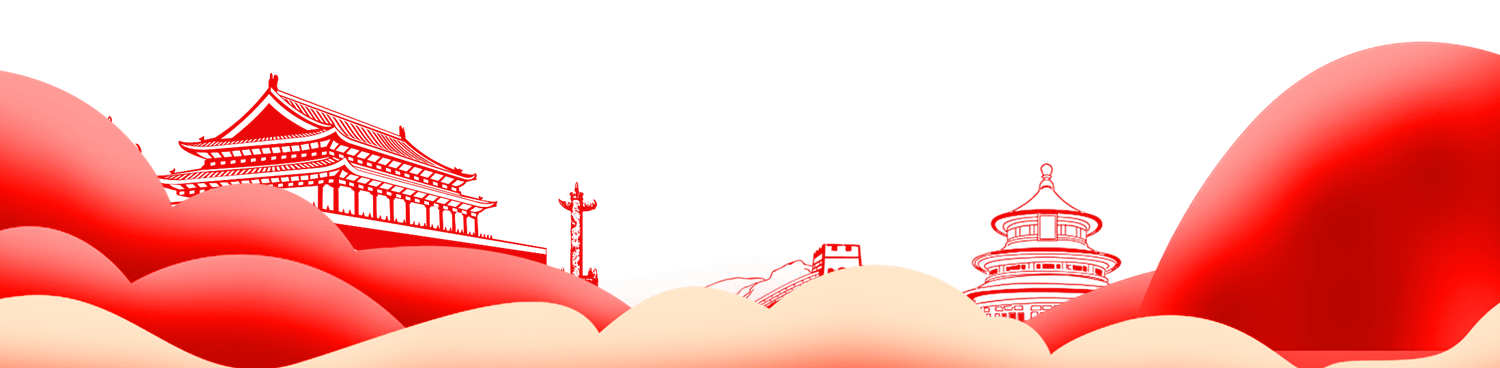 汇报人：PPT营    时间：20XX.XX
自我介绍
对党的认知
入党的动机
入党之路
自我鉴定
01
02
03
04
05
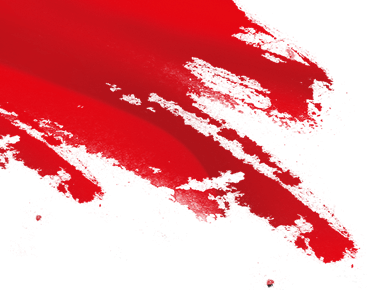 目
录
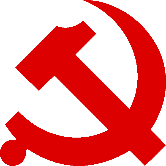 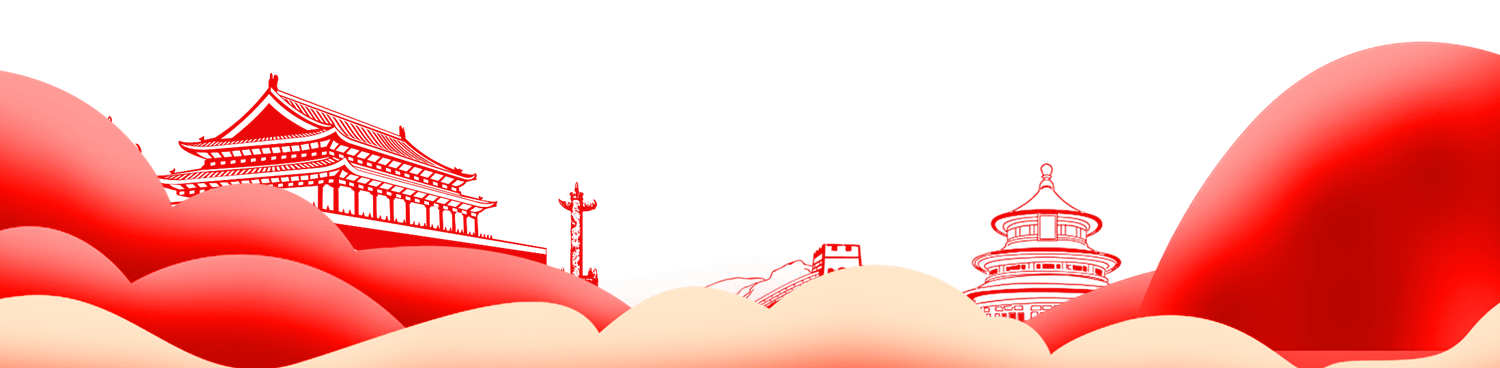 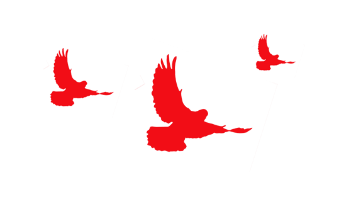 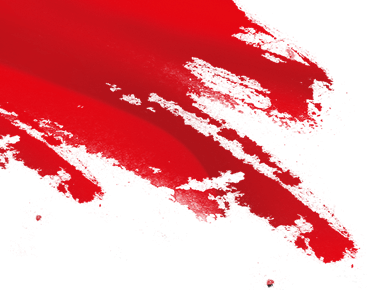 01
第一部分
  自  我  介  绍
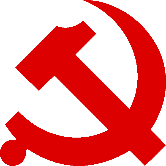 campaign report on joining the party and promoting excellence campaign report on joining
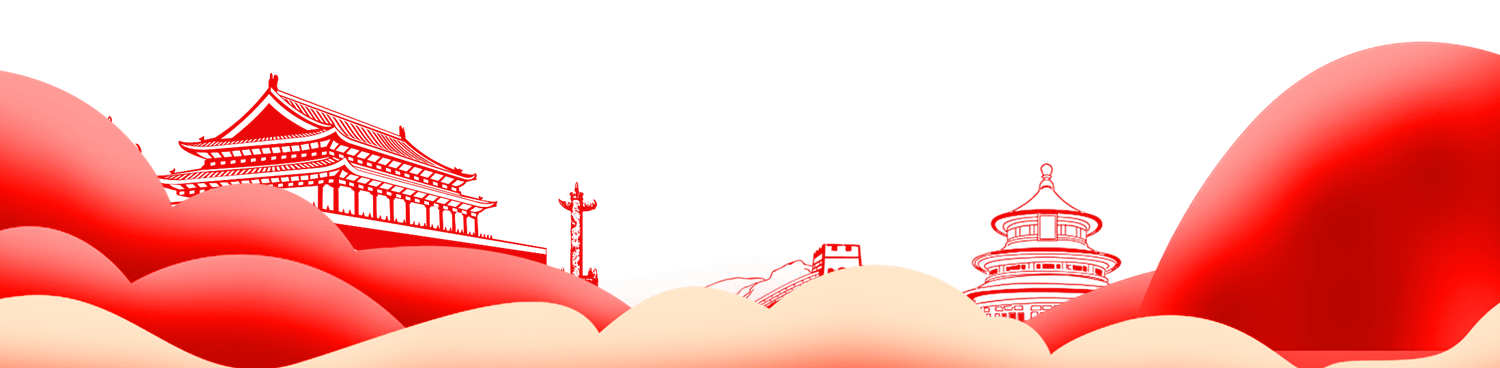 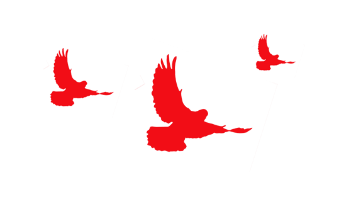 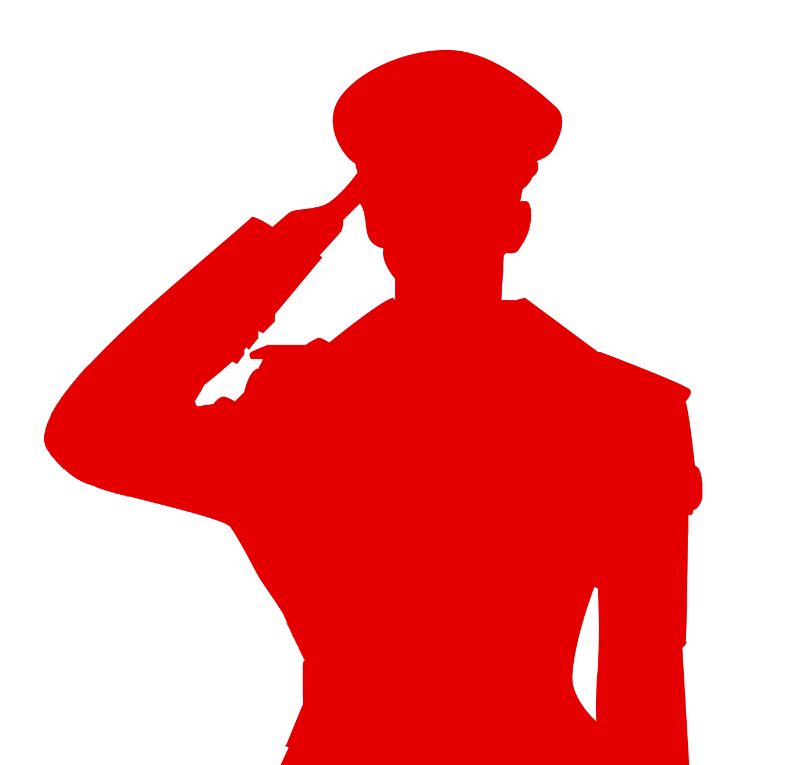 姓         名：某某某
学         院：英语学院2016级
专业班级：英语教育2016级2班
职         务：学习委员、学生会会长
出生年月：1995年4月2日
13998xxxxxx
联系方式：
X X@sina.com
电子邮箱：
2018年所获得奖励
上半年度“一等奖学金”
英语演讲比赛“一等奖”
学习格言：“不吃饭则饥,不读书则愚”以学习为现阶段的主要任务。
2015年所获得奖励
荣获市级“三好学生”
荣获校级“三好学生”
2017年所获得奖励
年度“优秀学生干部”
年度“优秀学习代表”
自我
介绍
2016年所获得奖励
上学期“一等奖学金”
下学期“励志奖学金”
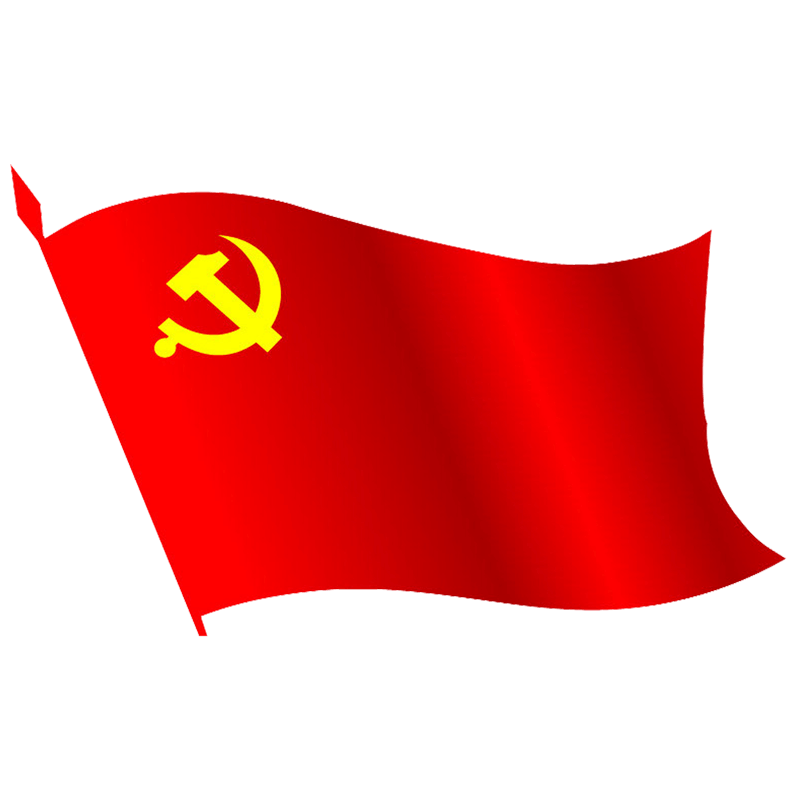 2015年加入院报，为院报的编辑
2016元旦新年晚会主持
2015年加入院学生会，负责
团建工作
2016年加入校学生会，
院学生会主席
“市志愿者”
2017入职校学生会副
主席，院学生会主席
参加了“大学生创业联盟”
“电商联盟”“吉他协会”
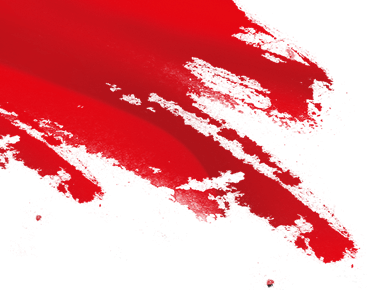 02
第二部分
 对党的认知
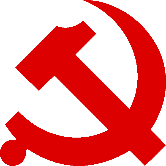 campaign report on joining the party and promoting excellence campaign report on joining
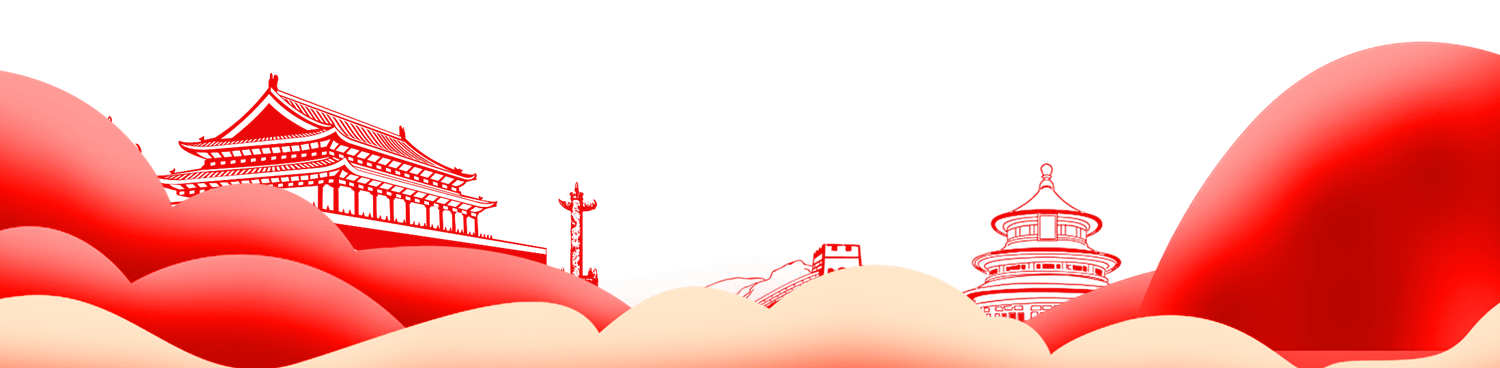 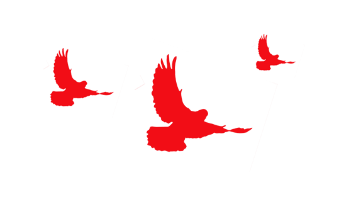 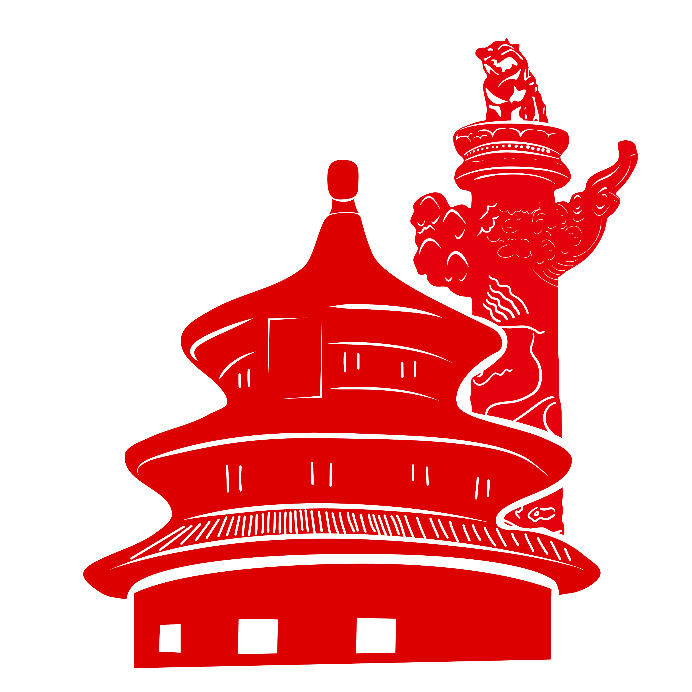 中国共产党
中国共产党，简称中共，成立于1921年7月，是中国工人阶级的先锋队，同时是中国人民和中华民族的先锋队，是中国特色社会主义事业的领导核心，代表中国先进生产力的发展要求，代表中国先进文化的前进方向，代表中国最广大人民的根本利益。以马克思列宁主义、毛泽东思想、邓小平理论、“三个代表”重要思想、科学发展观及习近平新时代中国特色社会主义思想作为自己的行动指南，最终目的是实现共产主义的社会制度，最高理想是实现共产主义。
截至2016年12月31日，中国共产党党员总数为8944.7万名。中国共产党现有基层组织451.8万个。其中基层党委22.0万个，总支部27.7万个，支部402.1万个
大学时期
现在的大学生活让我更加深入了解中国共产党，我有意愿加入这个先进的政党，在中国共产党的熏陶下不断提高思想觉悟，端正入党动机，争取早日加入中共党。
小学时期
上小学带上红领巾只是觉得胸前飘着一团红色的火焰，很自豪，但究竟也不知道是为什么自豪。
01
02
03
04
认知成
长经历
幼儿时期
幼儿的时候只是知道八路军，游击队，中国共产党，抗日战争，但在脑海里的只是一个个名词，并不清楚这些到底是什么概念。这些对我只是很模糊，很遥远的红色记忆。
中学时期
上中学的时候我加入了共青团。还是没什么感觉，只是知道要交团费。当我开始接触中国历史，了解中国共产党的艰辛历程，它的性质、指导思想、宗旨、纲领、基本路线、组织原则等。
什么人可以申请成为党员？
年满十八岁的中国工人、农民、军人、知识分子和其他社会阶层的先进分子，承认党的纲领和章程，愿意参加党的一个组织并在其中积极工作、执行党的决议和按期交纳党费的，可以申请加入中国共产党。
党员的性质？
中国共产党党员是中国工人阶级的有共产主义觉悟的先锋战士。
中国共产党党员必须全心全意为人民服务，不惜牺牲个人的一切，努力为实现共产主义而奋斗终生。中国共产党党员永远是劳动人民的普通一员。除了法律和政策规定范围内的个人利益和工作职权以外，所有共产党员都不得谋求任何私利和特权
成为党员必须履行的义务？
（一）认真学习马克思列宁主义、毛泽东思想、邓小平理论和“三个代表”重要思想，学习科学发展观，学习党中国共产党总书记习近平的路线、方针、政策和决议，学习党的基本知识，学习科学、文化、法律和业务知识，努力提高为人民服务的本领。
（二）贯彻执行党的基本路线和各项方针、政策，带头参加改革开放和社会主义现代化建设，带动群众为经济发展和社会进步艰苦奋斗，在生产、工作、学习和社会生活中起先锋模范作用。
（三）坚持党和人民的利益高于一切，个人利益服从党和人民的利益，吃苦在前，享受在后，克己奉公，多做贡献。
（四）自觉遵守党的纪律，模范遵守国家的法律法规，严格保守党和国家的秘密，执行党的决定，服从组织分配，积极完成党的任务。
（五）维护党的团结和统一，对党忠诚老实，言行一致，坚决反对一切派别组织和小集团活动，反对阳奉阴违的两面派行为和一切阴谋诡计。
（六）切实开展批评和自我批评，勇于揭露和纠正工作中的缺点、错误，坚决同消极腐败现象作斗争。
（七）密切联系群众，向群众宣传党的主张，遇事同群众商量，及时向党反映群众的意见和要求，维护群众的正当利益。
（八）发扬社会主义新风尚，带头实践社会主义荣辱观，提倡共产主义道德，为了保护国家和人民的利益，在一切困难和危险的时刻挺身而出，英勇斗争，不怕牺牲。
党员所具有的权利有什么？
（一）参加党的有关会议，阅读党的有关文件，接受党的教育和培训。
（二）在党的会议上和党报党刊上，参加关于党的政策问题的讨论。
（三）对党的工作提出建议和倡议。
（四）在党的会议上有根据地批评党的任何组织和任何党员，向党负责地揭发、检举党的任何组织和任何党员违法乱纪的事实，要求处分违法乱纪的党员，要求罢免或撤换不称职的干部。
（五）行使表决权、选举权，有被选举权。
（六）在党组织讨论决定对党员的党纪处分或作出鉴定时，本人有权参加和进行申辩，其他党员可以为他作证和辩护。
（七）对党的决议和政策如有不同意见，在坚决执行的前提下，可以声明保留，并且可以把自己的意见向党的上级组织直至中央提出。
（八）向党的上级组织直至中央提出请求、申诉和控告，并要求有关组织给以负责的答复。
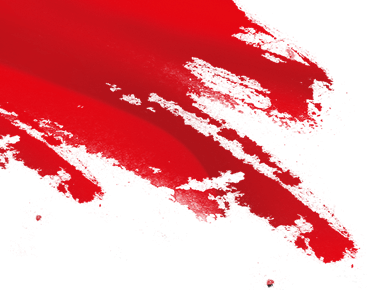 03
第三部分
 入党的动机
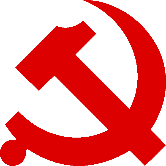 campaign report on joining the party and promoting excellence campaign report on joining
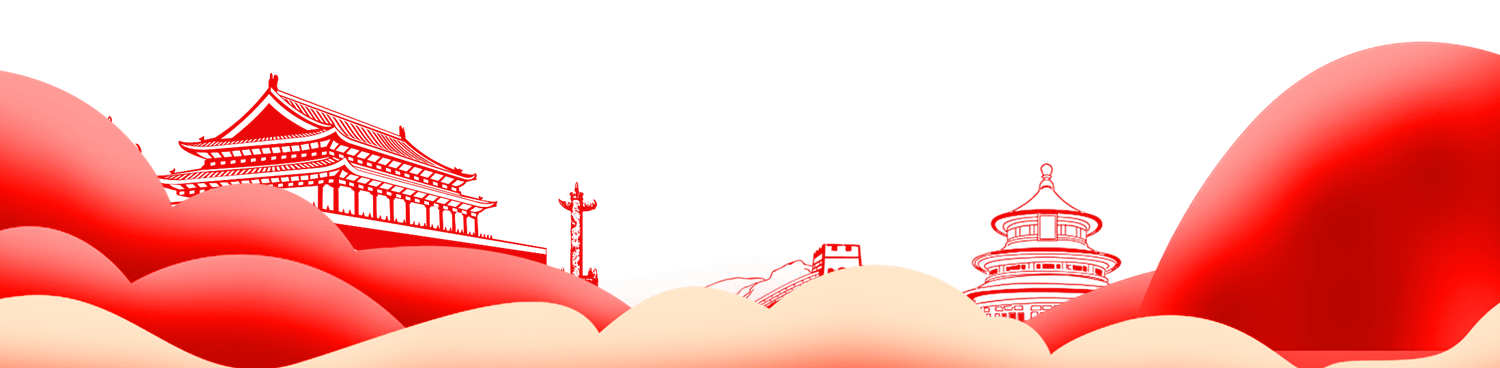 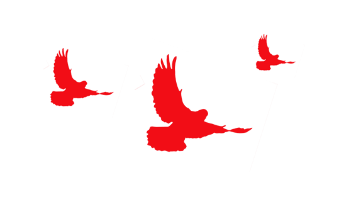 中国共产党是一个先进的党，是中国人民历史的必然的选择。只有中国共产党才能带领全国各族人民建设有中国特色的社会主义。中国共产党是中国特色社会主义的核心。加入中国共产党这个先进的政党，不断接受党的教育，提高思想政治觉悟，全心全意为人民服务，为社会主义事业奋斗终身，实现自己的人身价值与社会价值。
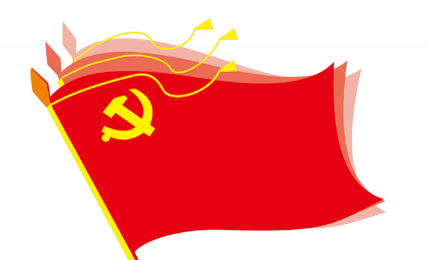 01
02
作为一名大学生，力争优秀一直是我的奋斗目标，而能够成为一名共产党更是我一生的理想，而党员是党组织在各个领域经过精挑细选出来的饿优秀的人才，如果能加入其中，我便有机会向这些优秀人士学习。同时也能为社会做一些我力所能及的事情。
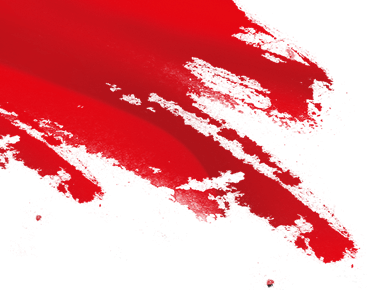 04
第四部分
 入 党 之 路
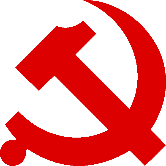 campaign report on joining the party and promoting excellence campaign report on joining
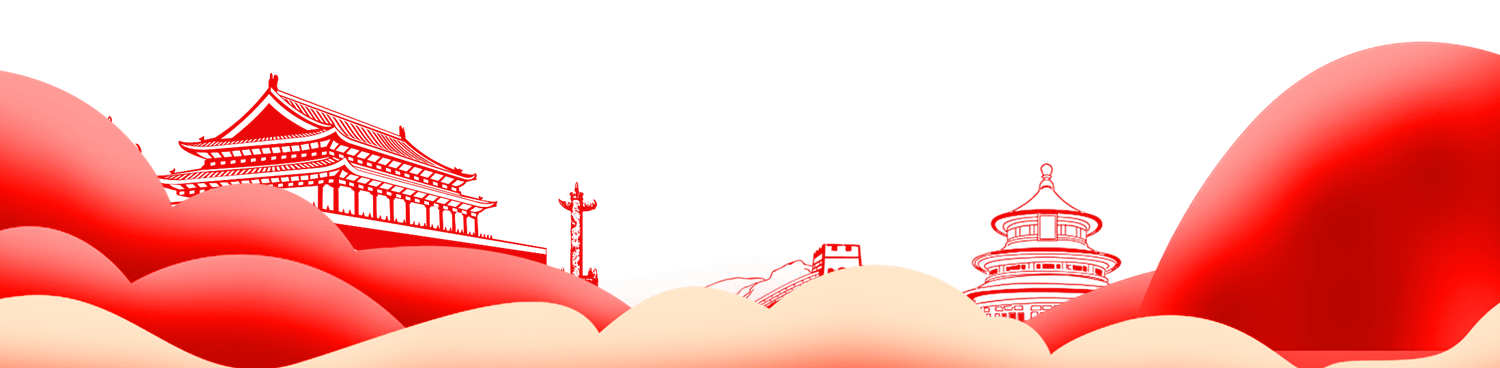 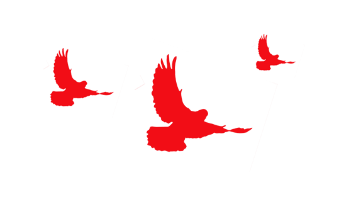 2016下半年
大二上学期。递交第二份入党申请书。年下半年，通过了审核，成为了入党积极分子。
2016底-2017年底
接受了为期1年的党组织教育，更深入的了解了党组织。
初二
通过竞选成为共青团，迈入了靠近党组织的第一步。
2016年初
大一下学期，我递交了我第一份入党申请书。
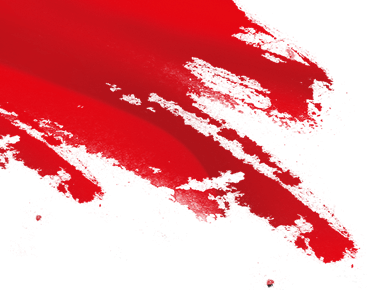 05
第五部分
 自 我 鉴 定
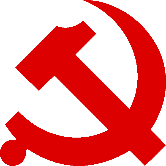 campaign report on joining the party and promoting excellence campaign report on joining
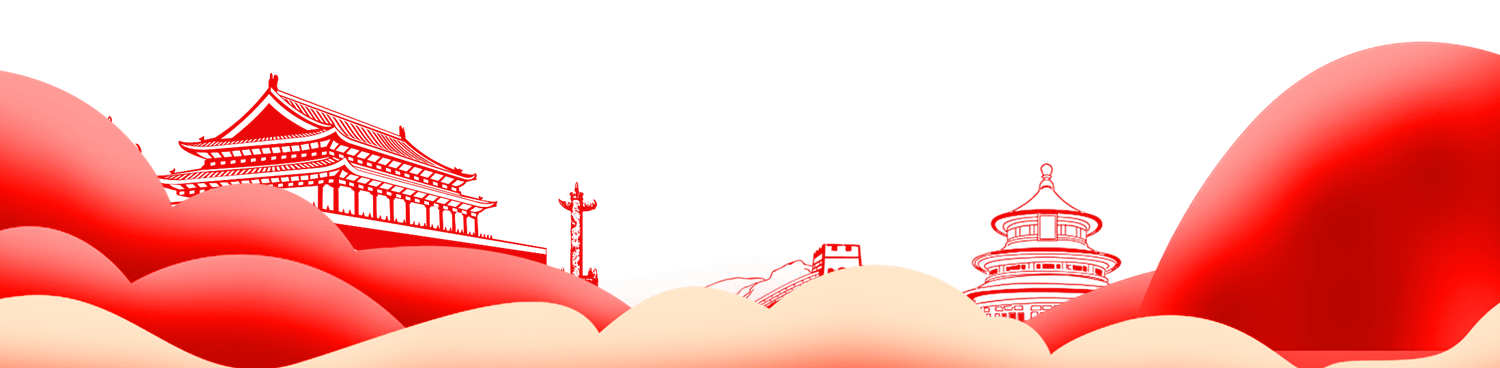 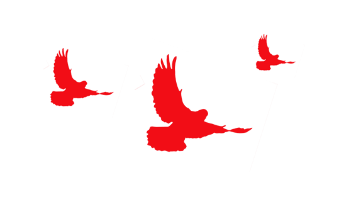 我的优点
我的缺点
思想上：积极向上，有着乐观开朗的心态，由着自己的人生目标和努力方向。积极争取像党组织靠拢。力求自己的思想更符合党的要求。

学习上：学习是作为学生的第一要务。我从不敢松懈。努力进步，力争自己的各方面更优秀。

生活上：养成良好的生活习惯很重要，吃苦耐劳，和同学互帮互助，尊重老师，孝敬父母。

工作上：多方面发展，积极参加学校的各个社团的活动，同时做好班级干部及学生干部工作。
性子急躁，遇事不够冷静，有点固执己见，对细节的把握不够；

对党的政策学习不够透彻，对细节的把握不够；

做事效率不够好；

生活方面有点懒散
拓展研究，戒骄戒躁
今后我将会对每一件事情在时间上做出相应的规划，拓展深层次的理论研究，戒骄戒躁。
入党规划改进方法
提高工作效率
以后我将改正我的懒惰性，在计划制定后能按时按量的完成，不会拖拉，提高工作效率。
注重工作细节
往后我会注重细节，在每个细节中尽量起到模范带头作用。
请党组织在实践中考验我！
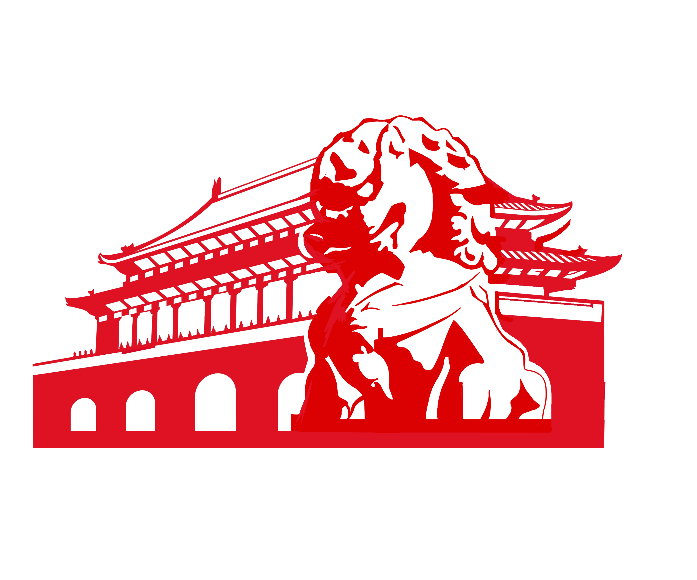 如果我有幸通过组织的审核，通过推优选举
我将继续保持自己正确的，积极向上的思想，一步步前进。
如果我没有通过组织的审核，推优选举失败
我也会树立正确的入党动机，有一个新的政治追求，要把入党动机体现到自己的实际行动中，忠贞不渝的朝着这个目标，按照党员标准，找出差距，明确自己的努力方向，以实际行动争取早日加入党组织，报效祖国。
推优入党
推优入党
推优入党
推优入党
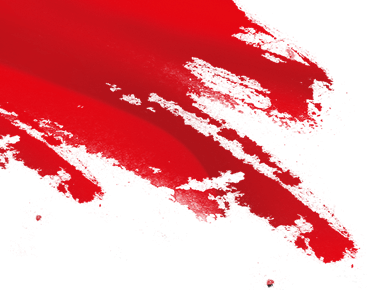 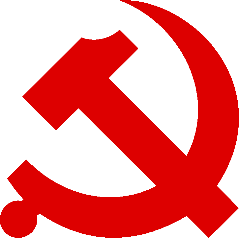 党在我心中
中国共产党入党申请报告
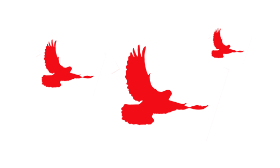 application report of the communist party of china for joining the party report of the communist party of china
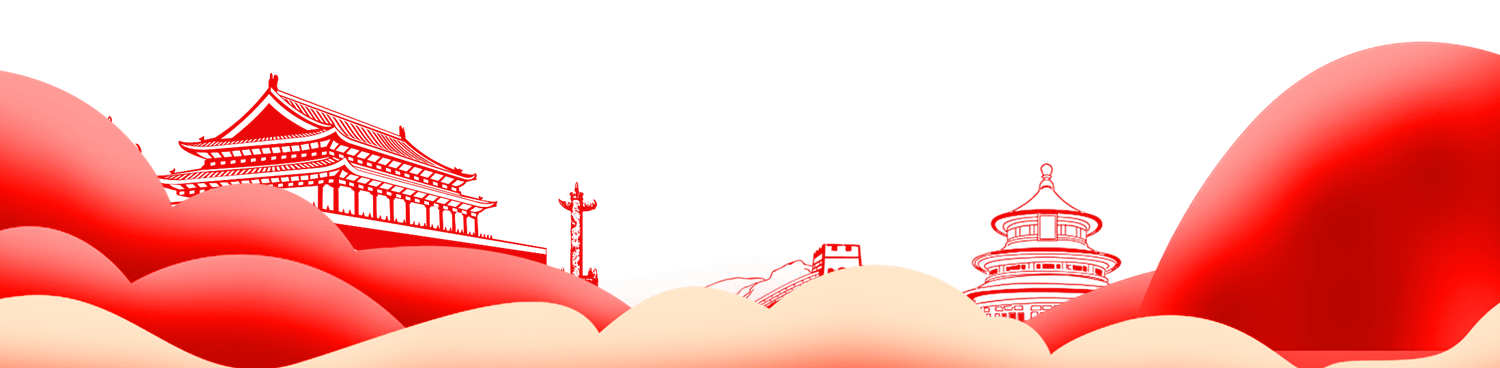 演示完毕感谢您观看
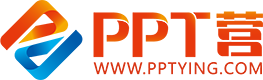 10000+套精品PPT模板全部免费下载
PPT营
www.pptying.com
[Speaker Notes: 模板来自于 https://www.pptying.com    【PPT营】]